Оценка качества созданных в ДОО условий на предмет соответствия ФГОС ДО
Выполнила: Сазонова Светлана Викторовна, воспитатель 1к.к.
МКДОУ Аннинский д/с ОРВ «Росток»
п. г. т. Анна, 2016г.
Исследования условий
Анализ материально-технических условий.
Анализ обеспеченности образовательного процесса ТСО.
Анализ развивающей предметно-пространственной среды.
Анализ элементов РППС (игрушек, оборудования и других материалов).
Анализ перечня расходов ДОО по обеспечению финансовых условий.
Анализ психолого-педагогических условий.
Информационное и научно-методическое сопровождение педагогической деятельности. 
Анализ объёма знаний, необходимых педагогу для выполнения трудовых функций.
Анализ материально-технических условий
Соответствие санитарно-эпидемиологическим нормам.
Соответствие правилам пожарной безопасности.
Соответствие требованиям к средствам обучения и воспитания в зависимости от возраста и индивидуальных особенностей развития детей.
Соответствие требованиям к материально- техническому обеспечению программы (учебно-методические комплекты, оборудование, предметное оснащение.
Анализ обеспеченности образовательного процесса ТСО
Телевизор
Аудиосистема
Магнитофон
Магнитофон
Мультимедийный проектор
Интерактивная доска
Доска маркерная 
Доска маркерная
Музыкальный центр 
Фортепиано
Ноутбук
Компьютер стационарный
Автоматизированное рабочее место педагога (далее —АРМ)
Анализ развивающей предметно-пространственной среды
Соответствие
Транспортируемость
Вариативность
Свободный доступ
Анализ элементов РППС (игрушек, оборудования и других материалов)
Не должны провоцировать ребёнка на агрессивные действия.
 Не должны вызывать у ребёнка проявления жестокости по отношению к персонажам игры.
Полифункциональность.
Дидактическая ценность.
Эстетическая ценность.
Анализ перечня расходов ДООпо обеспечению финансовых условий
Расходы на оплату труда работников, реализующих программу.
Расходы на средства обучения и воспитания, соответствующие материалы.
Расходы, связанные с дополнительным профессиональным образованием руководящих и педагогических работников по профилю их деятельности.
Иные расходы, связанные с обеспечением реализации программы.
Анализ психолого-педагогических условий
Уважение взрослых к человеческому достоинству детей.
Использование в образовательной деятельности различных форм и методов в работе с детьми.
Поддержка инициативы и самостоятельности детей в специфических для них видах деятельности.
Возможность выбора детьми материалов, видов активности, участников совместной деятельности и общения.
Защита детей от всех форм физического и психического насилия.
Поддержка родителей (законных представителей) в воспитании детей, охране и укреплении их здоровья.
Информационное и научно-методическое сопровождение педагогической деятельности
Профессиональное развитие педагогических работников.
 Консультативная поддержка педагогических кадров.
Организационно-методическое сопровождение процессов проектирования и реализации ООП ДО на всех этапах развития ДОО.
Информационные условия
Задачи:
обеспечение педагогов соответствующей информацией: книгами, журналами и газетами, материалами передового педагогического опыта, базами и банками данных, педагогическими программными средствами и т.д.; 
использовать интерактивные дидактические материалы, образовательные ресурсы;
проводить мониторинг и фиксировать ход образовательного процесса и результаты освоения детьми ООП ДО;
осуществлять взаимодействие между участниками образовательных отношений, с другими образовательными организациями, в том числе дистанционное.
Научно-методические условия
Задачи:
оказание помощи в развитии творческого потенциала педагогических работников;
удовлетворение информационных, учебно-методических, образовательных потребностей педагогов;
создание условий для организации и осуществления повышения квалификации по всем педагогическим должностям;
оказание учебно-методической и научной поддержки всем участникам образовательных отношений (в том числе через приглашение к сотрудничеству научных руководителей и консультантов).
Анализ объёма знаний, необходимых педагогу для выполнения трудовых функций
Общепедагогическая функция. Обучение
Воспитательная деятельность
Развивающая деятельность
Источник
О. В. Бережнова, Л. Л. Тимофеева. Оценка профессиональной деятельности педагога детского сада. Методическое пособие. – М.: Издательский дом «Цветной мир», 2014г.
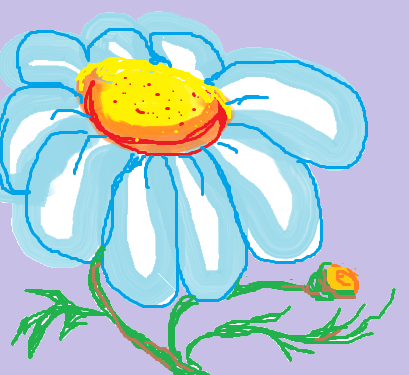 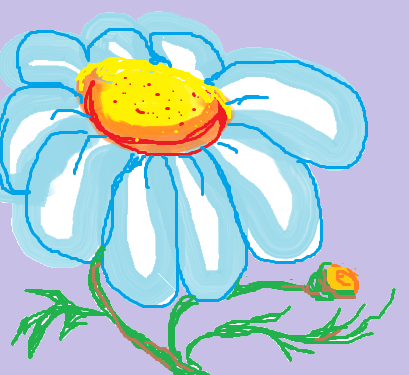 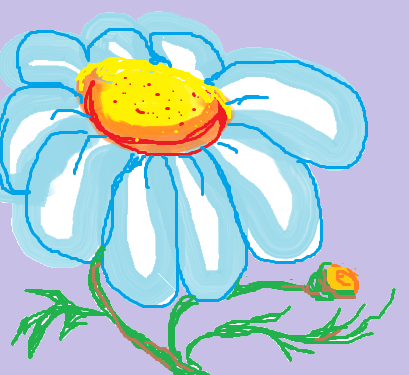 Спасибо за внимание !